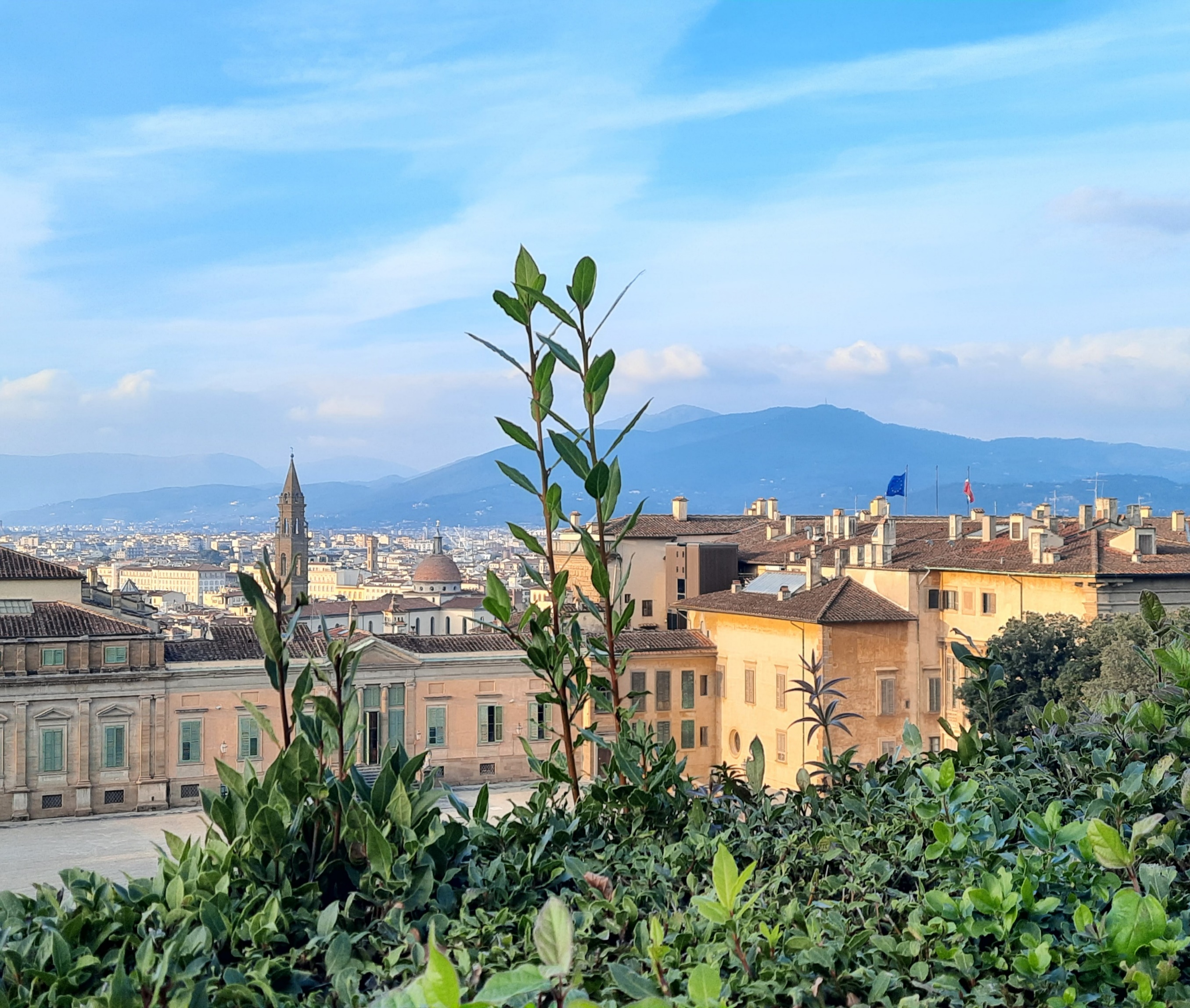 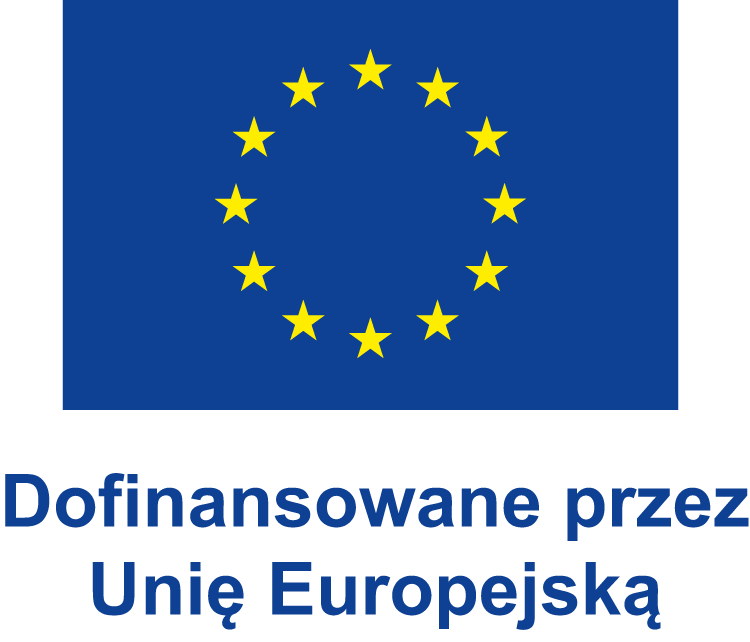 Florencja  Erasmus +11-22.11.2024r
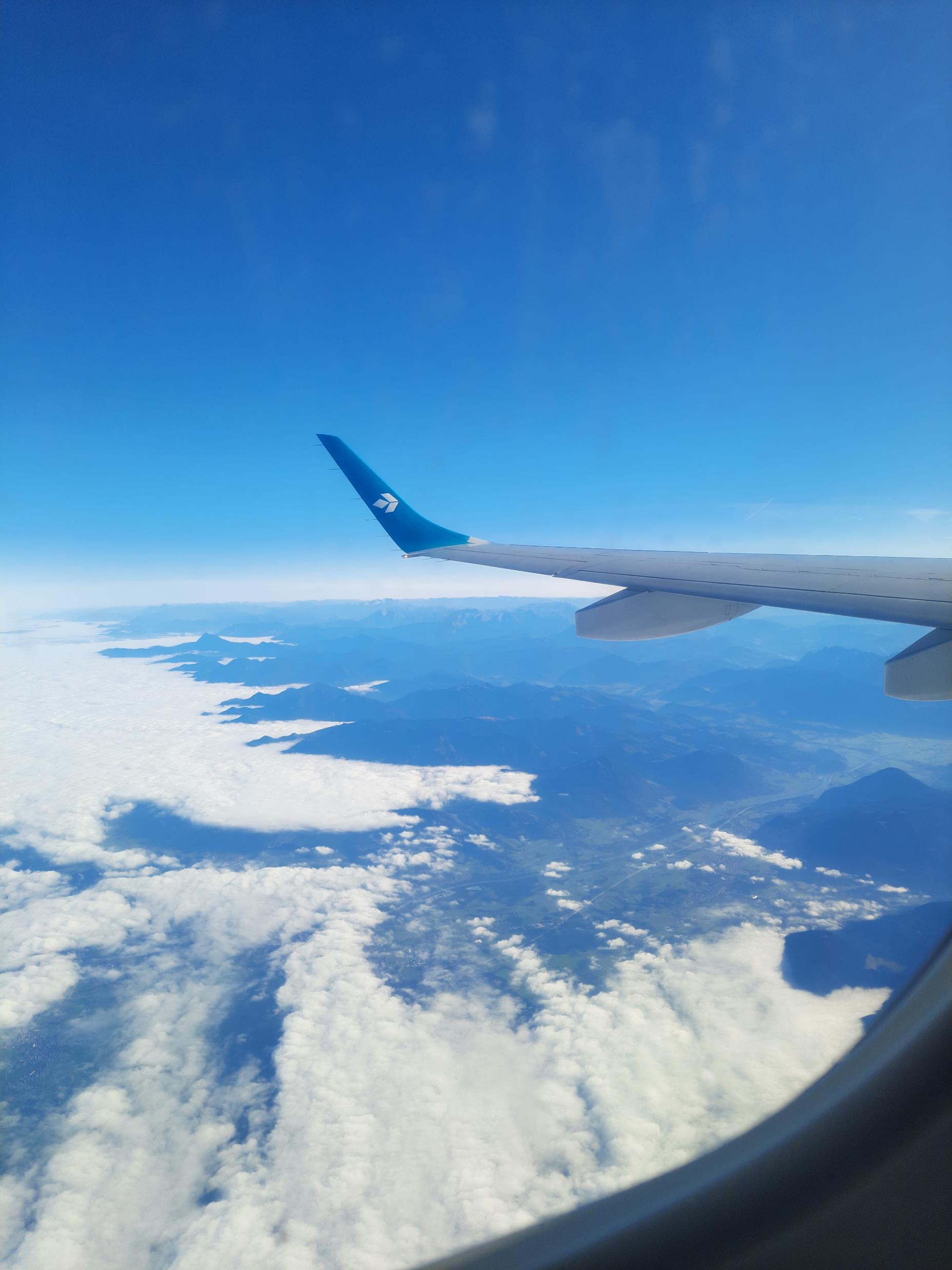 Dzień pierwszy(niedziela 10.11)Przelot do Florencji
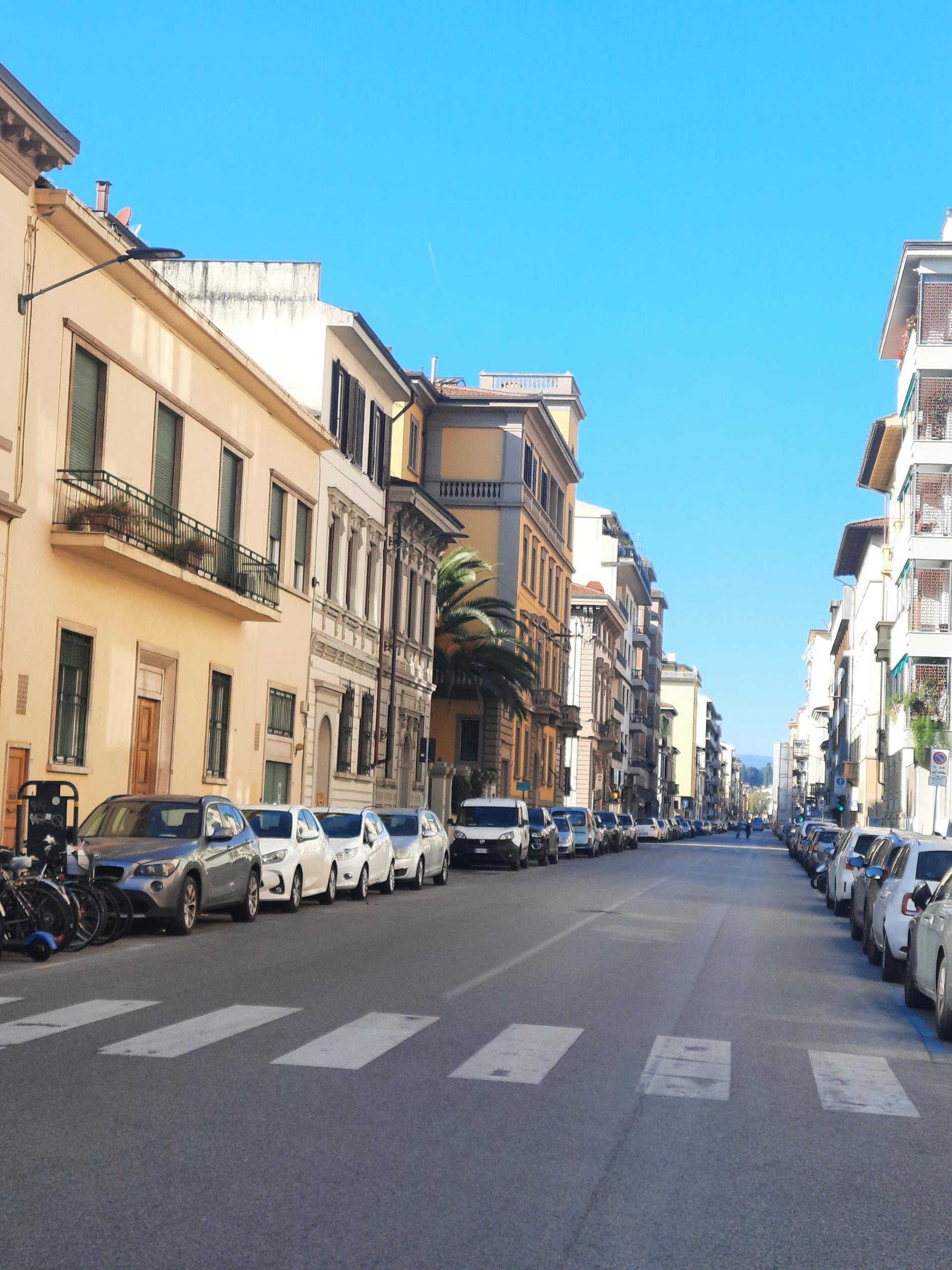 Już we Florencji
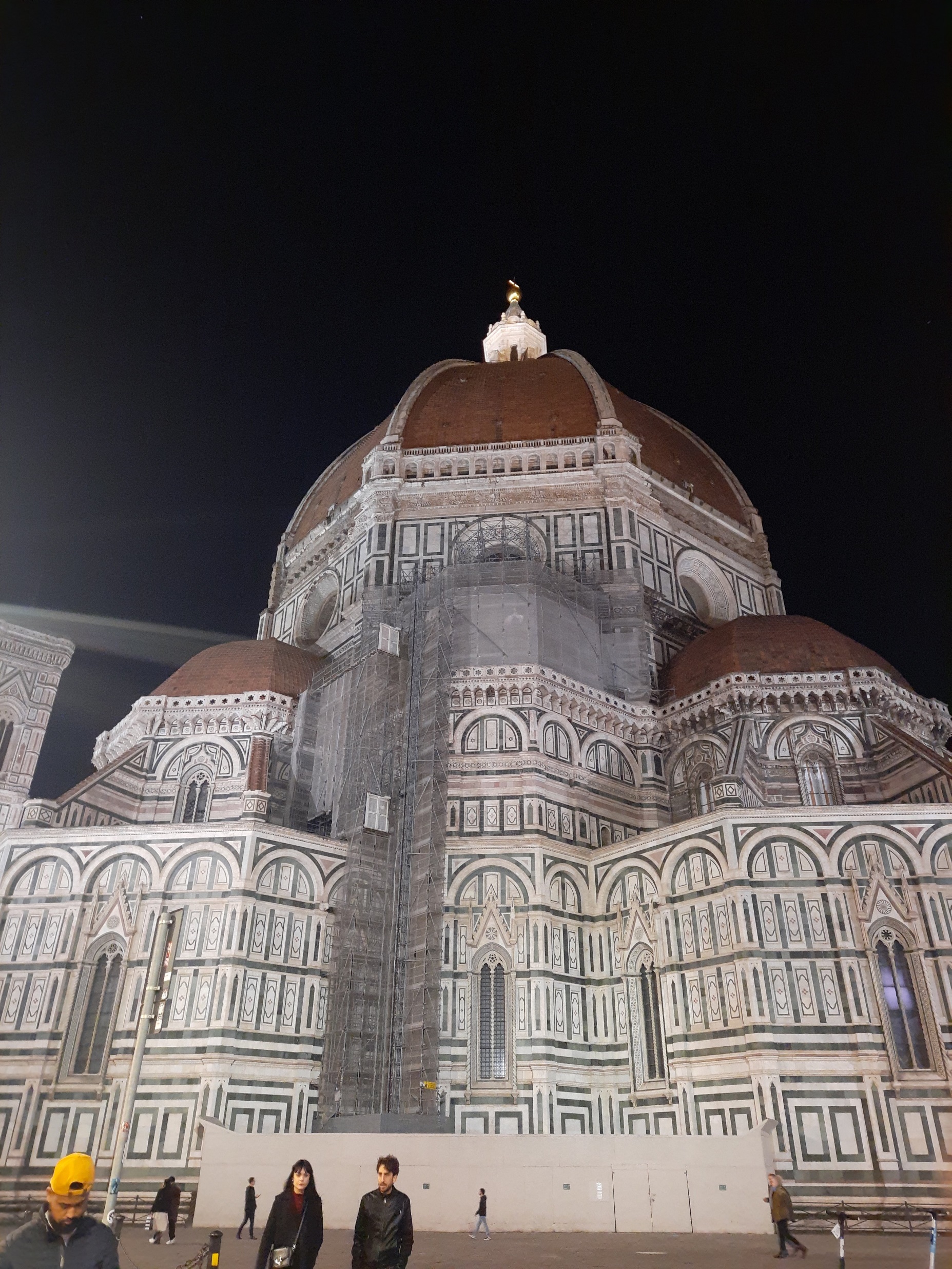 Duomo
(Katedra Santa Maria del Fiore)
Dzień drugiPrzed naszą szkołą
Początek zajęć w szkole językowej
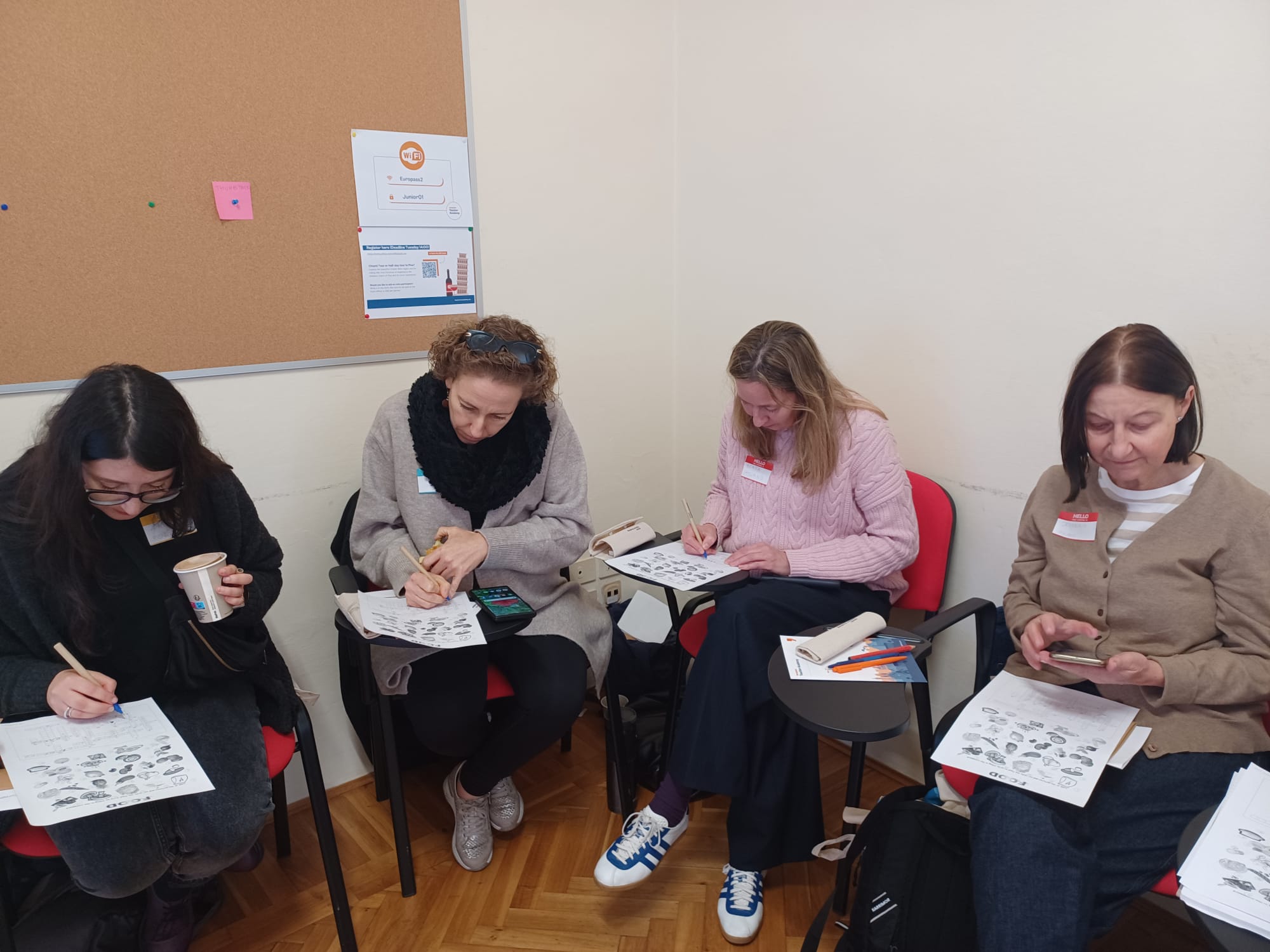 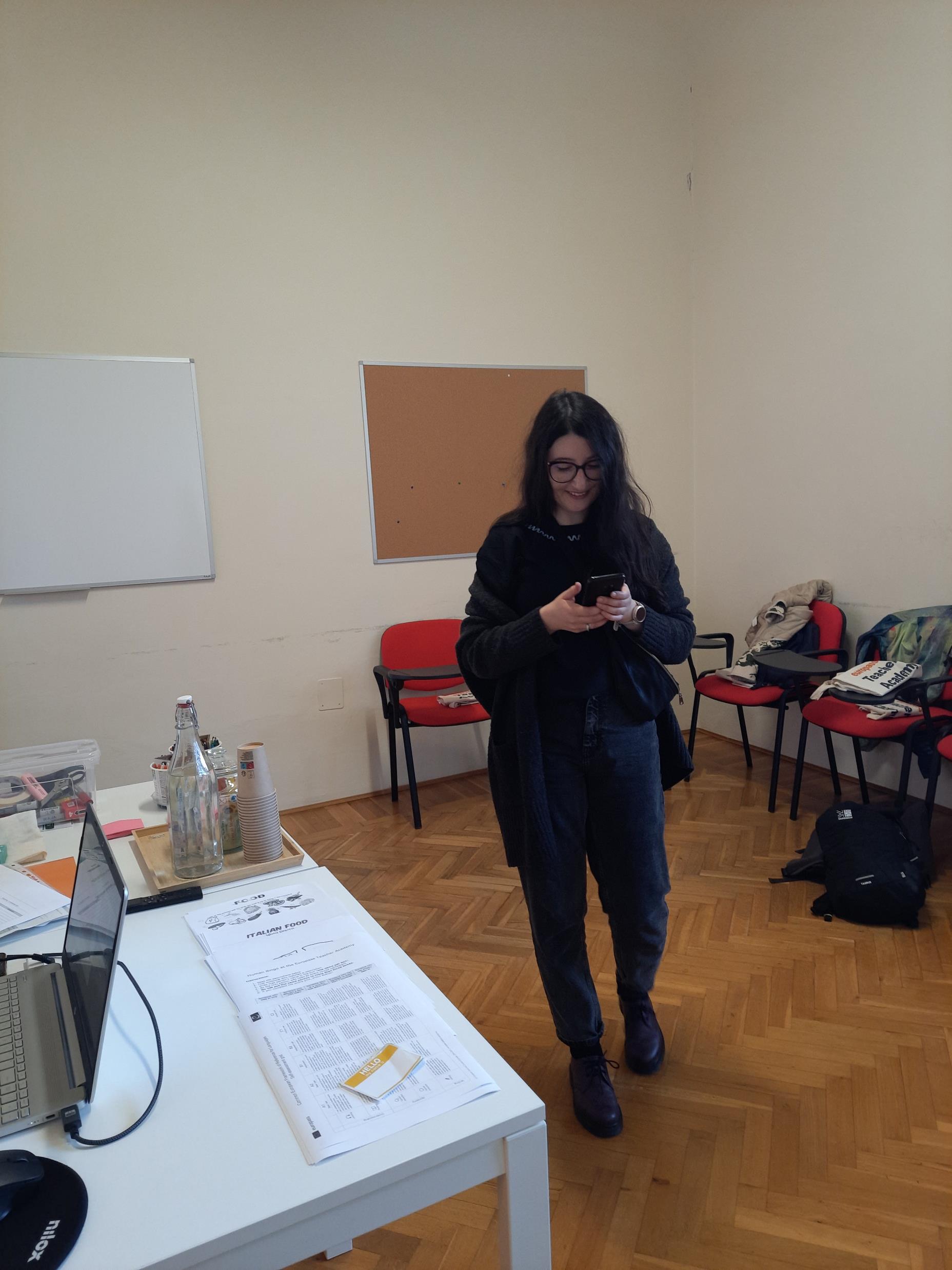 Rozpoczęcie zajęć z języka angielskiego
Widok z okna klasy
Nasza wspaniała nauczycielka Sheila
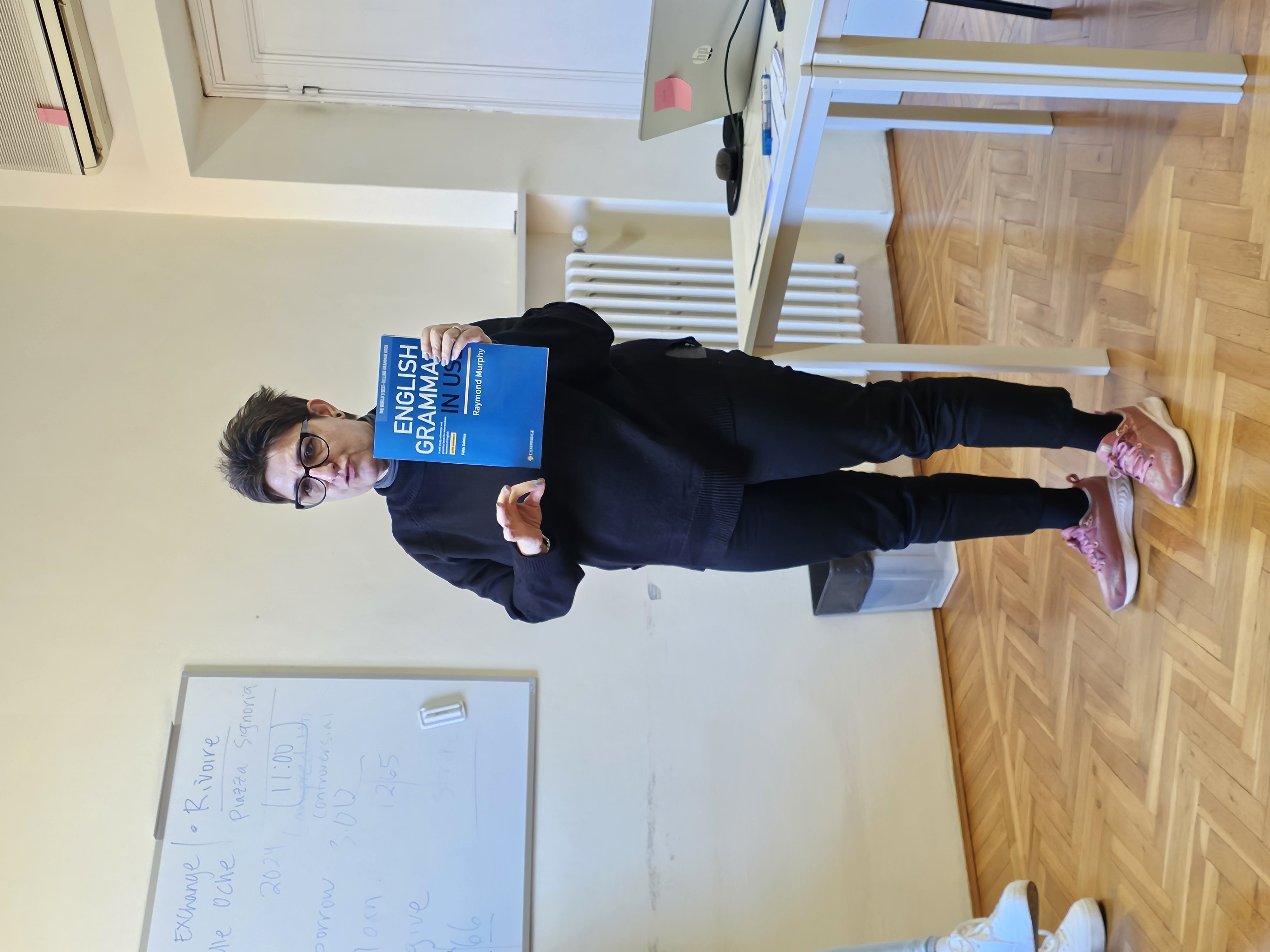 Po zajęciach
wspólne wyjście na miasto
Zajęcia terenowe z angielskiego
Instrukcje dotyczące pracy domowej
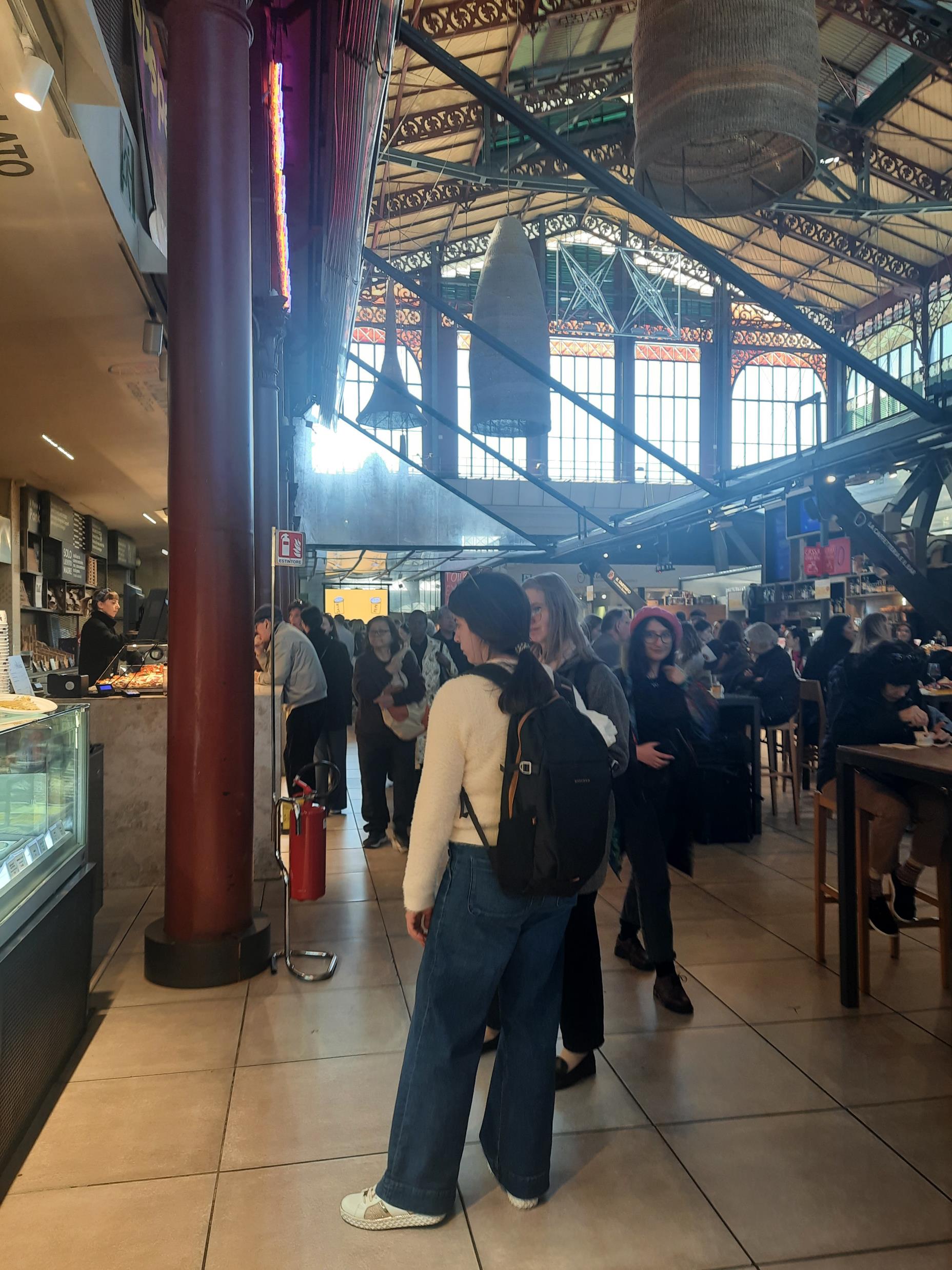 Nasza grupa ze szkoły językowej  w Mercato Centrale
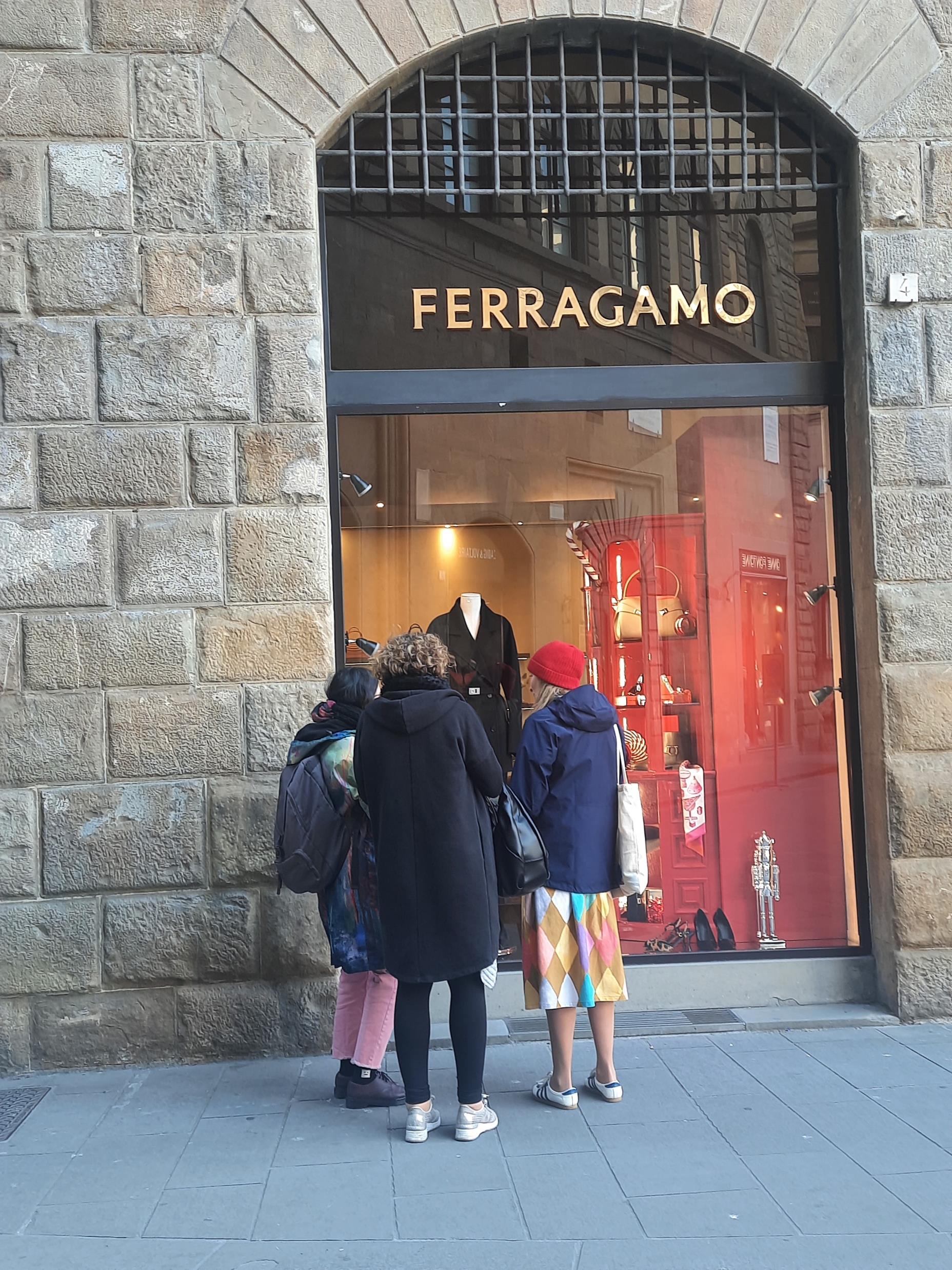 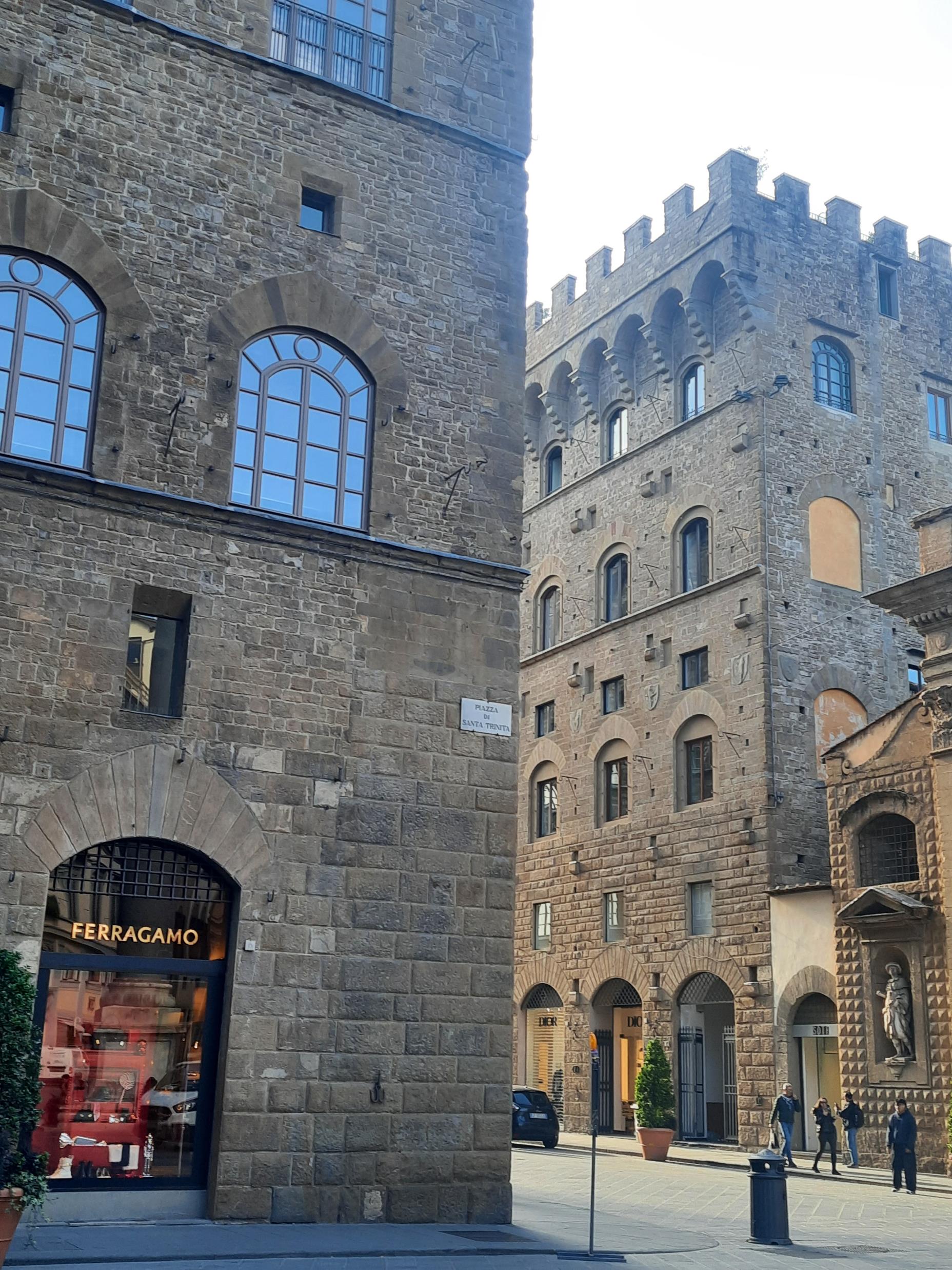 Po zajęciach w szkole językowej czas na zwiedzanie Muzeum Salvatore Ferragamo
Dzień trzeci
Kawiarnia Revoire przy Piazza Della Signoria
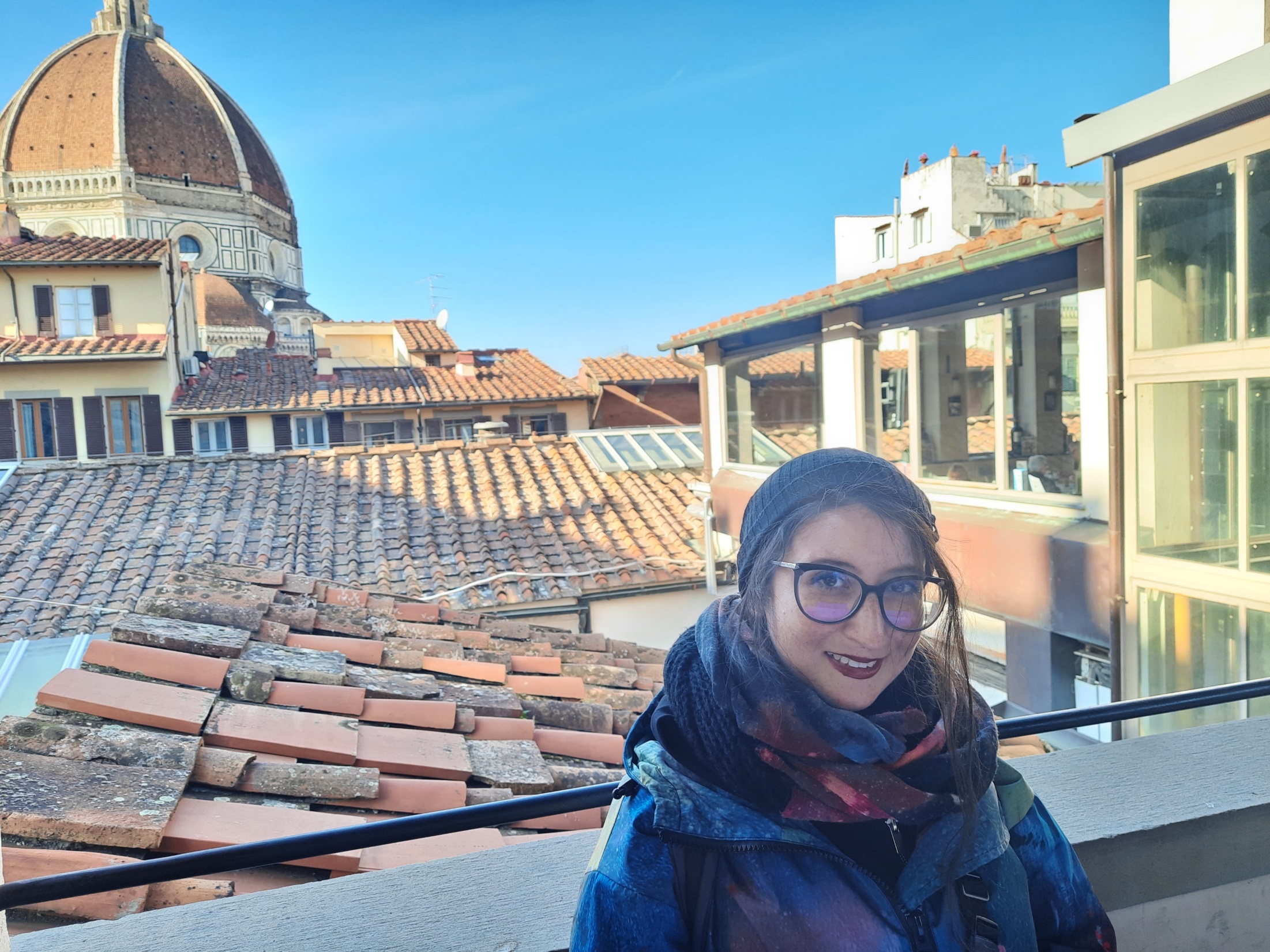 Dzień czwarty
Po kursie w szkole językowej
Zajęcia terenowe w Oblate Library
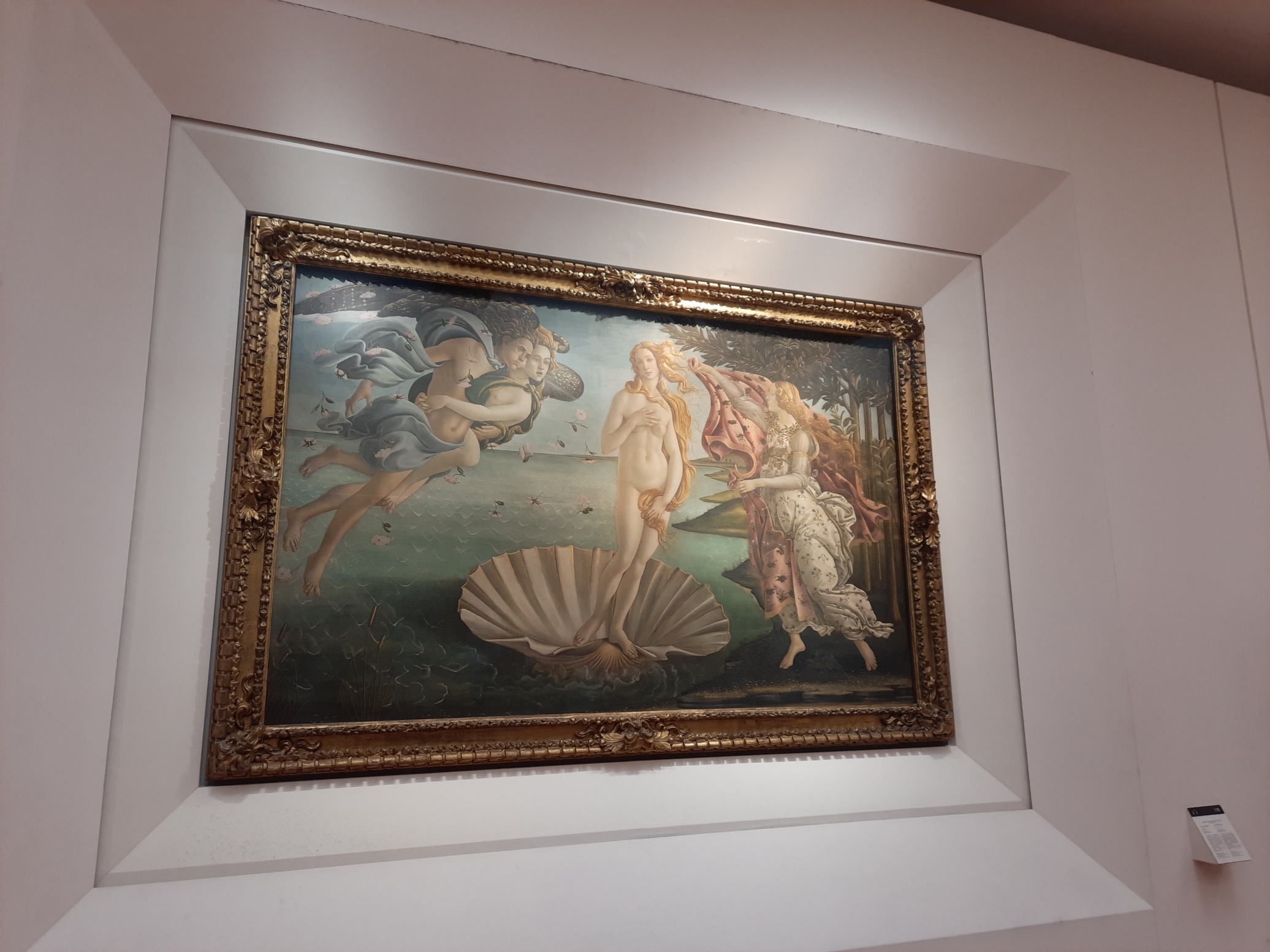 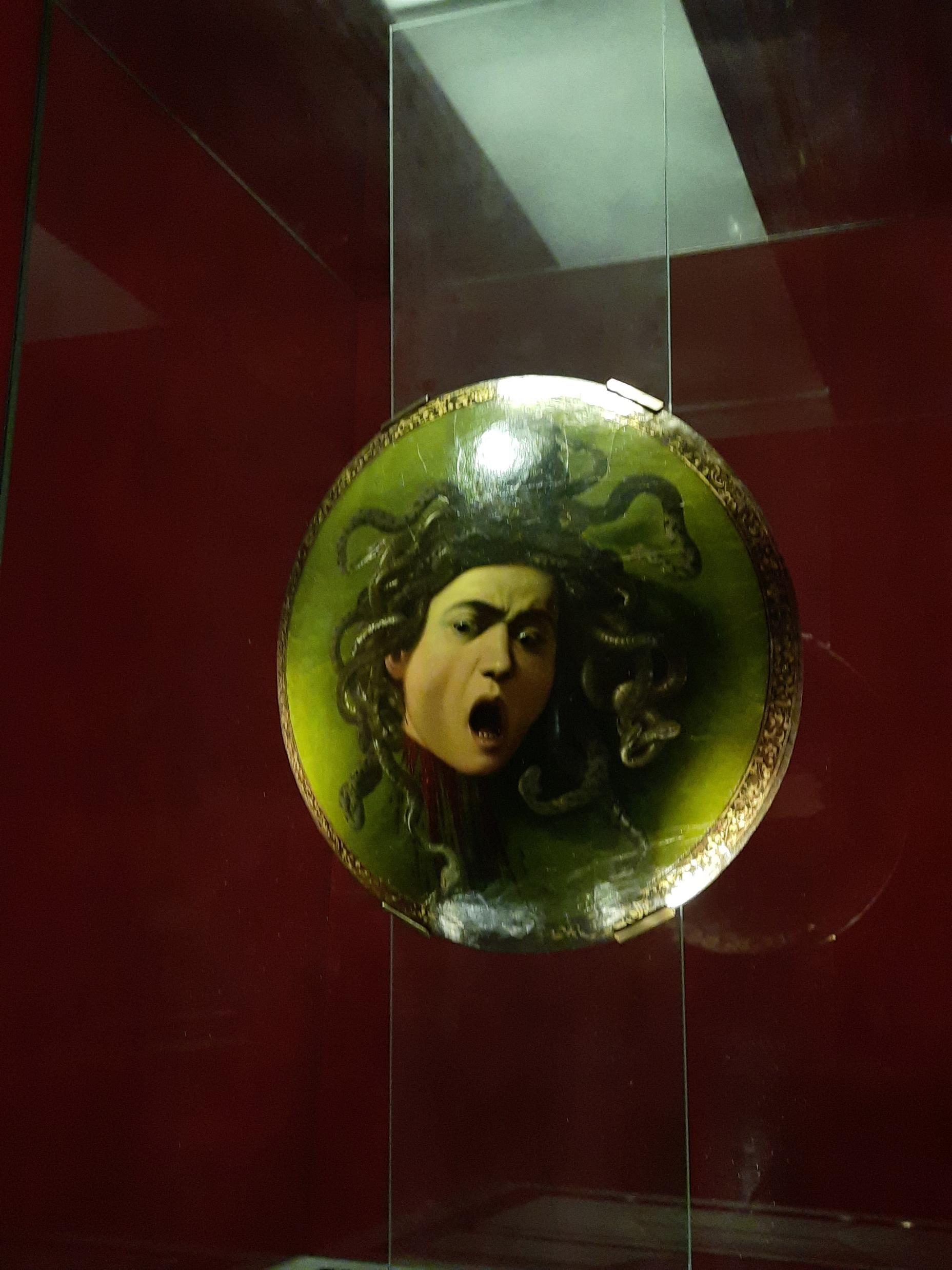 ,,Narodziny Wenus’’  Botticellego,,Meduza’’  CaravaggiaSala z dziełami Leonarda Da Vinci
Dzień piąty
Po naszych zajęciach czas na sztukę (Galeria Ufizzi)
Galleria dell’Academia
,,David’’ Michała Anioła)
Dzień szósty
Zakończenie kursu z języka angielskiego
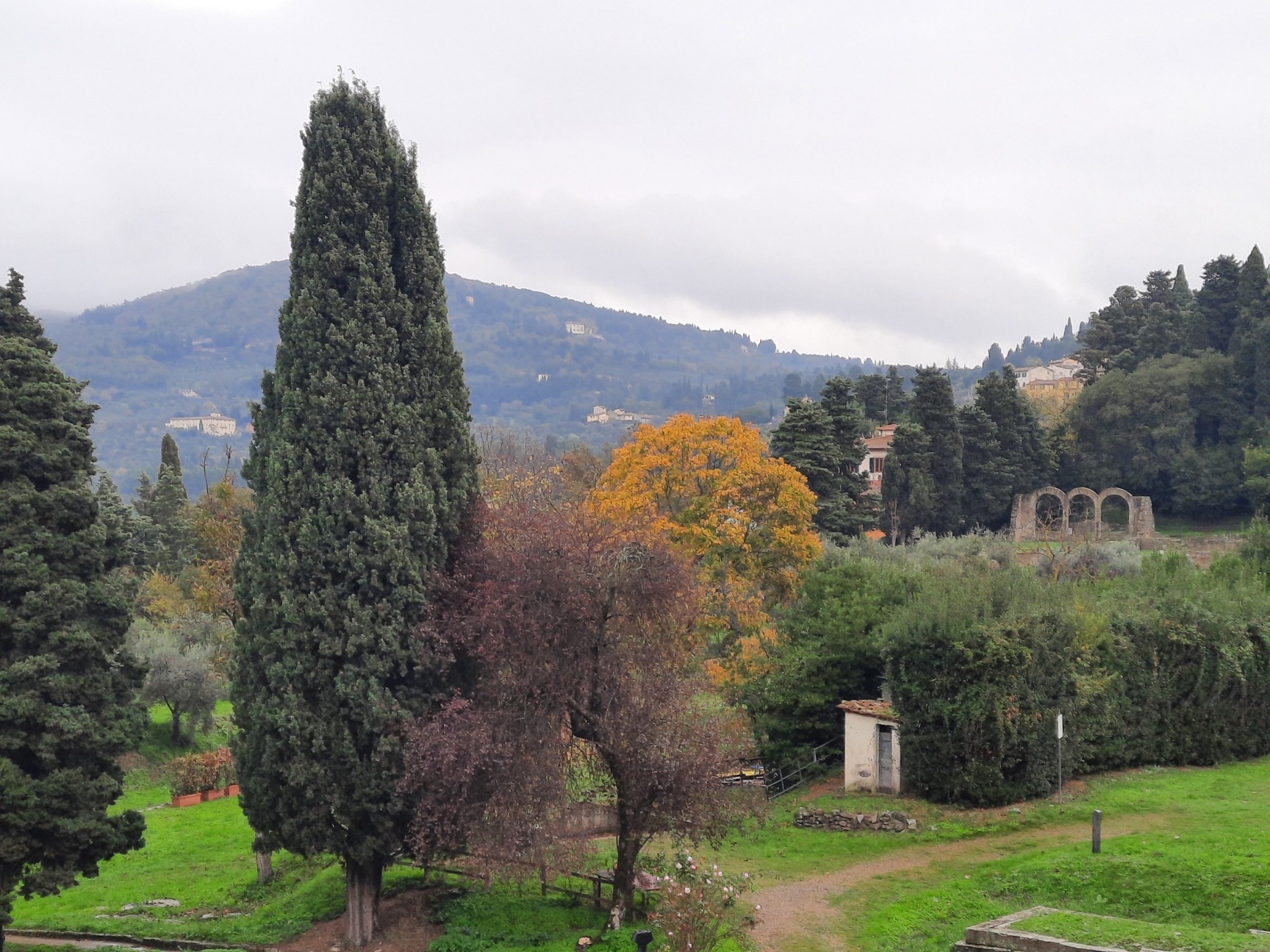 Dzień ósmy
Czas wolny na zwiedzanie i wycieczki (Siena, Chianti, Muzeum Laonardo Da Vinci).
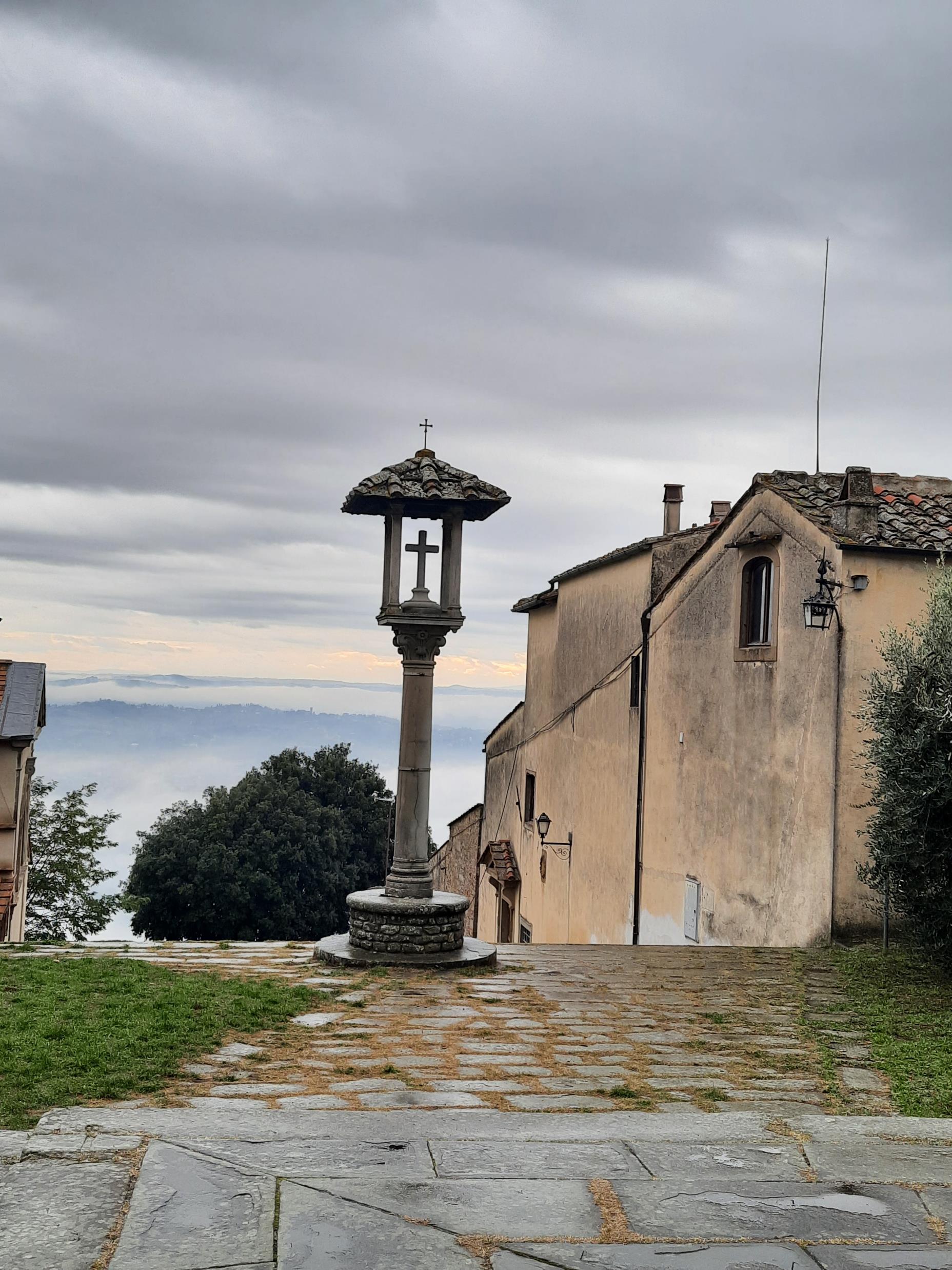 Dzień dziewiąty
Rozpoczęcie szkolenia Art as therapy
Uczestnicy opowiadają skąd przyjechali oraz prezentują swoje miejsca pracy. Amelka opowiada o naszym regionie oraz o PPP7.
Poznajemy naszą nauczycielkę Monicę i jej pracownię.
Art as therapy: self-expression and special needs in art education
Monica Ogaz
Europass Teacher Academy
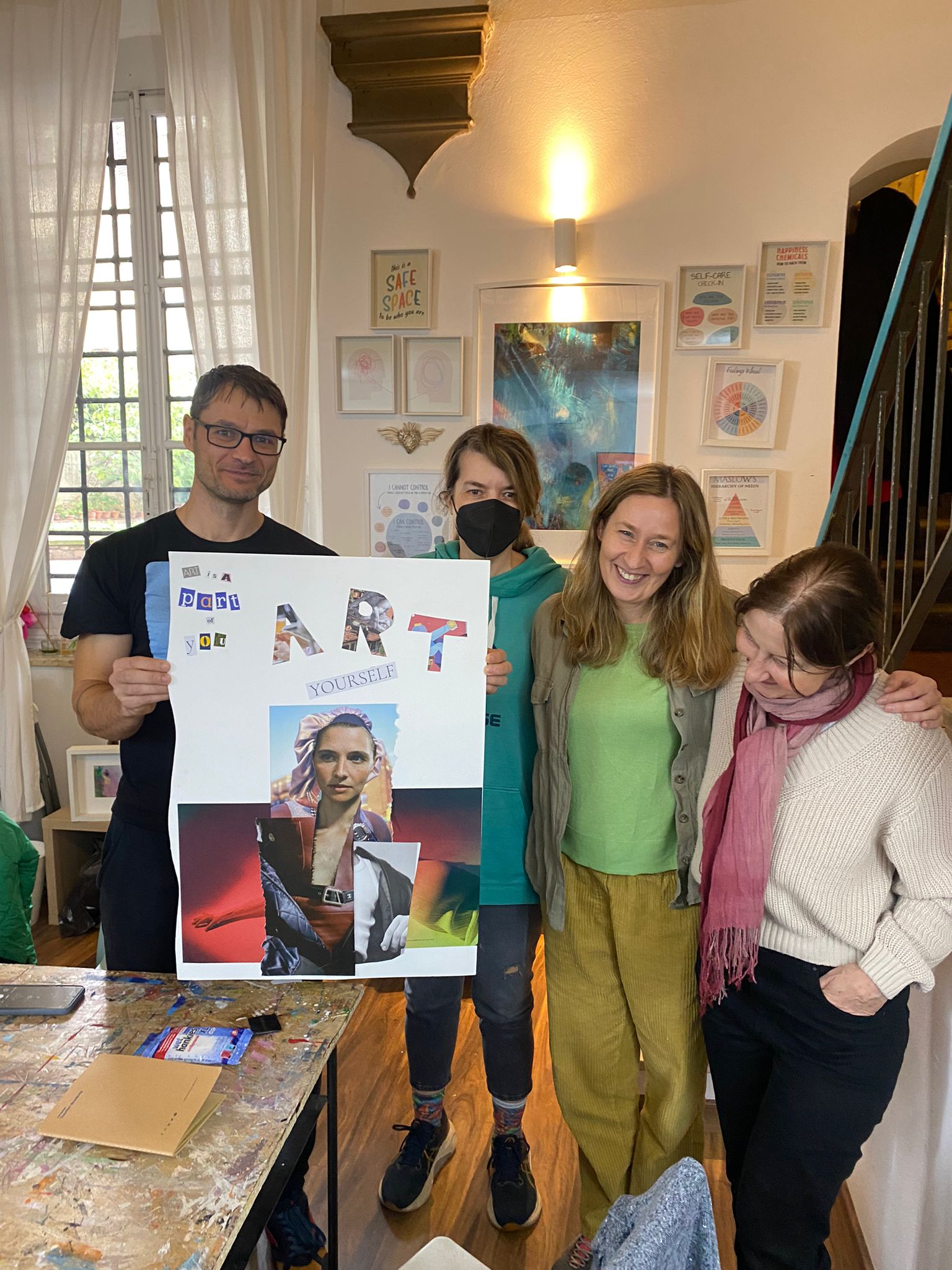 Dni od dziewiątego - do trzynastego. Uczymy się jak wykorzystać sztukę w terapii osób ze specjalnymi potrzebami.
Sztuka
Sztuka to działalność człowieka mająca na celu tworzenie dzieł, w których rozpoznaje się wartość estetyczną, za pomocą form, kolorów, dźwięków, słów. 
Sztuka jako terapia i terapia przez sztukę to dwa aspekty głębokiego potencjału uzdrawiającego procesu twórczego obejmującego sztukę wizualną.
 W „zachowania artystyczne” (tworzenie i wykonywanie dzieła sztuki) oraz w „zachowanie estetyczne” (artystyczne urzeczywistnienie) zaangażowane są procesy psychologiczne i poznawcze takie, jak: motywacja, pamięć, emocje, inteligencja, percepcja, reprezentacja poznawcza, wyobraźnia.
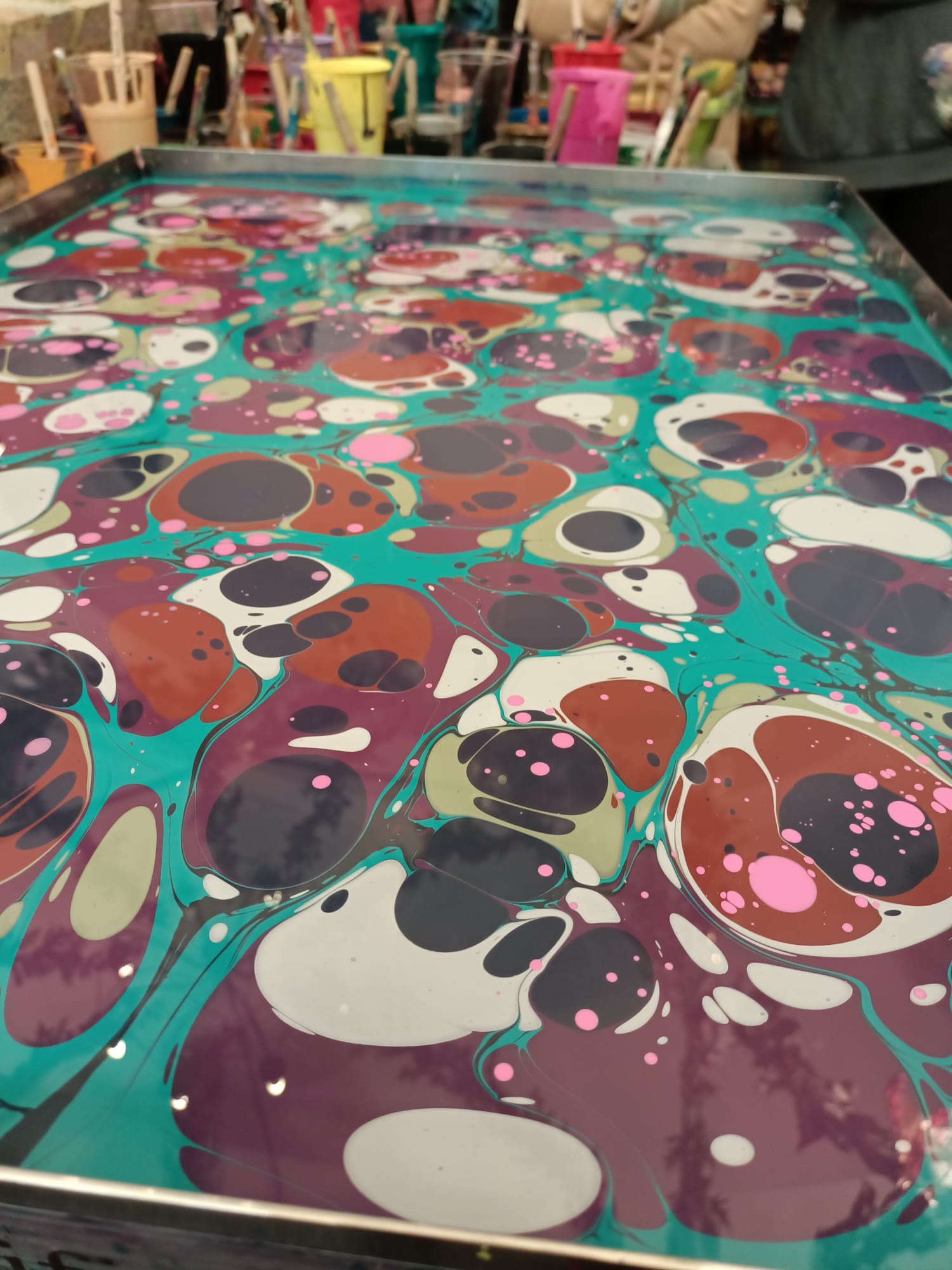 Pracownia Riccardo Luciego
ESTETYKA
To, co stanowi piękno, było tematem wielu dyskusji w sztuce zachodniej. W czasach greckich filozof Arystoteles uważał, że piękno dotyczy funkcji i proporcji, podczas gdy na początku XVIII wieku hrabia Shaftesbury twierdził, że dobroć i piękno to jedno i to samo. W 1735 roku niemiecki filozof Alexander Baumgarten zadał pytanie „Czym jest piękno?” i od tego momentu zaczyna się ewoluować nasze współczesne rozumienie tego słowa. Użył słowa „estetyka”, aby opisać swój proces rozumienia tego, co sprawia, że ​​coś jest piękne lub brzydkie i w jaki sposób dokonujemy tych osądów. Termin „estetyka” pochodzi od greckiego słowa „aesthesis” oznaczającego percepcję. Później filozof Immanuel Kant starał się wyjaśnić, co oznacza estetyka, pisząc Krytykę sądu, w której próbował opracować sposób analizowania piękna, a także smaku i wzniosłości. Doszedł do wniosku, że nie ma naukowej reguły określającej, czym jest piękno, ponieważ jest ono subiektywne i zależy od patrzącego.
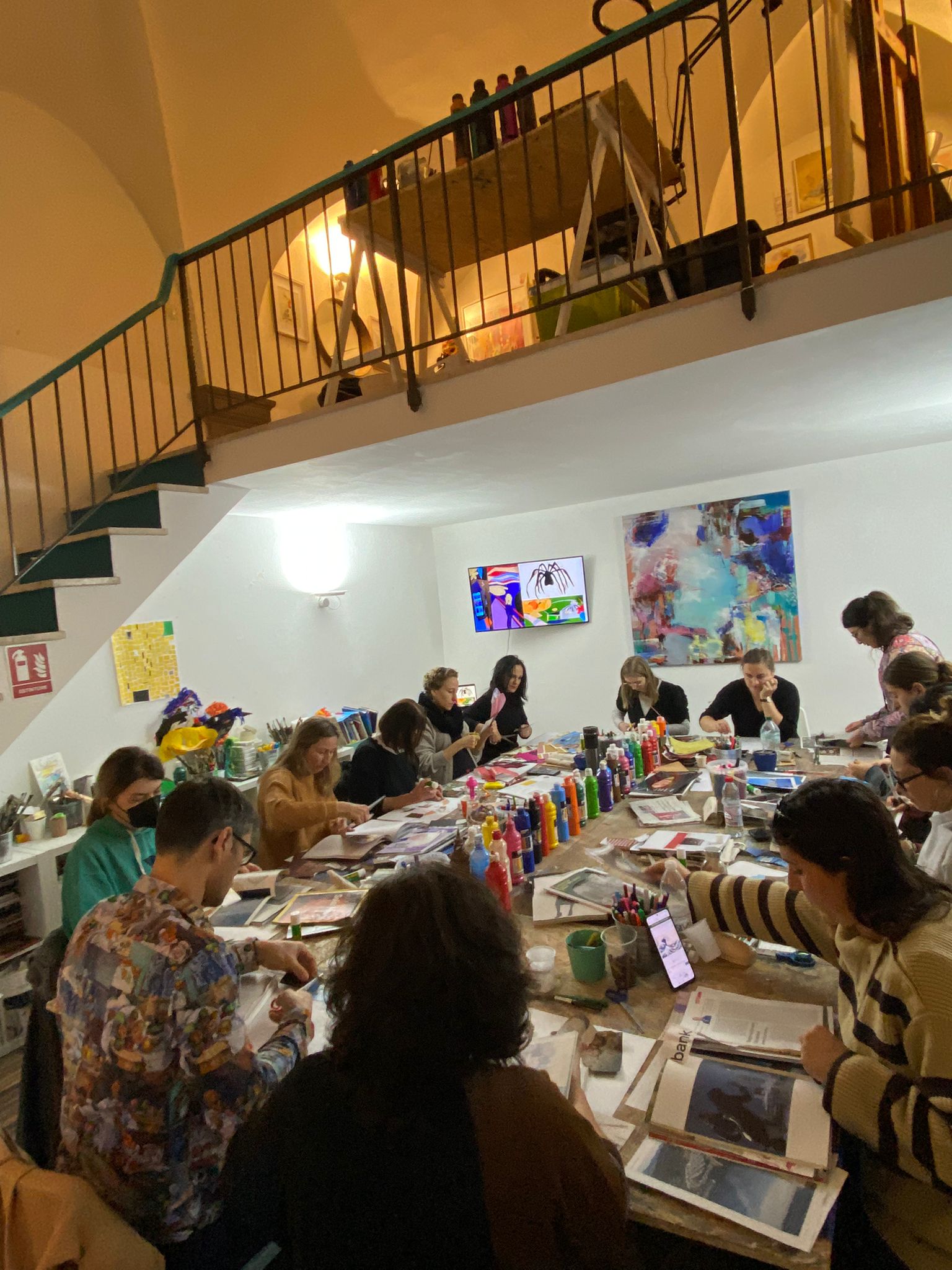 Nasza nauczycielka  Monica Ogaz
Nasza nauczycielka Monica Ogaz
ODBIORCA
OBIEKT
ARTYSTA
Zespół procesów poznawczych, które prowadzą użytkownika do oceny jakości artystycznej dzieła i czerpania z niego przyjemności, jego osobowość, poziom doświadczenia i wiedzy w dziedzinie sztuki, emocje odczuwane w kontakcie z dziełem oraz wcześniejsze czynniki emocjonalne.
.
Wszystkie aspekty związane ze znaczeniami i treścią, użytym stylem ekspresji i osiągniętym efektem..
Zespół procesów poznawczych i wykonawczych prowadzących do urzeczywistnienia artysty, jego zdolności, motywacji, świata emocji, zdolności twórczych.
ZJAWISKO ARTYSTYCZNE
Zachowanie artystyczne
Zachowanie estetyczne
Dzieło
Kreatywność
1. Kreatywności nie należy uważać za odrębną zdolność umysłową, ale za cechę naszego sposobu myślenia, wiedzy i dokonywania wyborów.
2. Kreatywność wydaje się wynikać z wielu doświadczeń, w połączeniu z dobrze wspieranym rozwojem zasobów osobistych, w tym poczuciem wolności, by zapuszczać się poza znane.
3. Kreatywność wydaje się wyrażać poprzez procesy poznawcze, afektywne i wyobrażeniowe. Łączą się one i wspierają umiejętności przewidywania i dochodzenia do nieoczekiwanych rozwiązań.
4. Najbardziej korzystną sytuacją dla kreatywności wydaje się być wymiana interpersonalna, przy czym decydującymi elementami są negocjacje konfliktów i porównywanie pomysłów i działań.
5. Kreatywność wydaje się znajdować swoją moc, gdy dorośli są mniej przywiązani do metod preskryptywnych, a zamiast tego stają się obserwatorami i interpretatorami problematycznych sytuacji.
6. Kreatywność wydaje się być faworyzowana lub niefaworyzowana zgodnie z oczekiwaniami nauczycieli, szkół, rodzin i społeczności, a także całego społeczeństwa, zgodnie ze sposobami, w jakie dzieci postrzegają te oczekiwania.
7. Kreatywność staje się bardziej widoczna, gdy dorośli starają się być bardziej uważni na procesy poznawcze dzieci niż na wyniki, jakie osiągają w różnych dziedzinach działania .
8. Im bardziej nauczyciele są przekonani, że działania intelektualne i ekspresyjne mają zarówno możliwości mnożenia, jak i łączenia, tym bardziej kreatywność sprzyja przyjaznej wymianie z wyobraźnią i fantazją.
9. Kreatywność wymaga, aby szkoła wiedzy znalazła połączenia ze szkołą wyrażania.
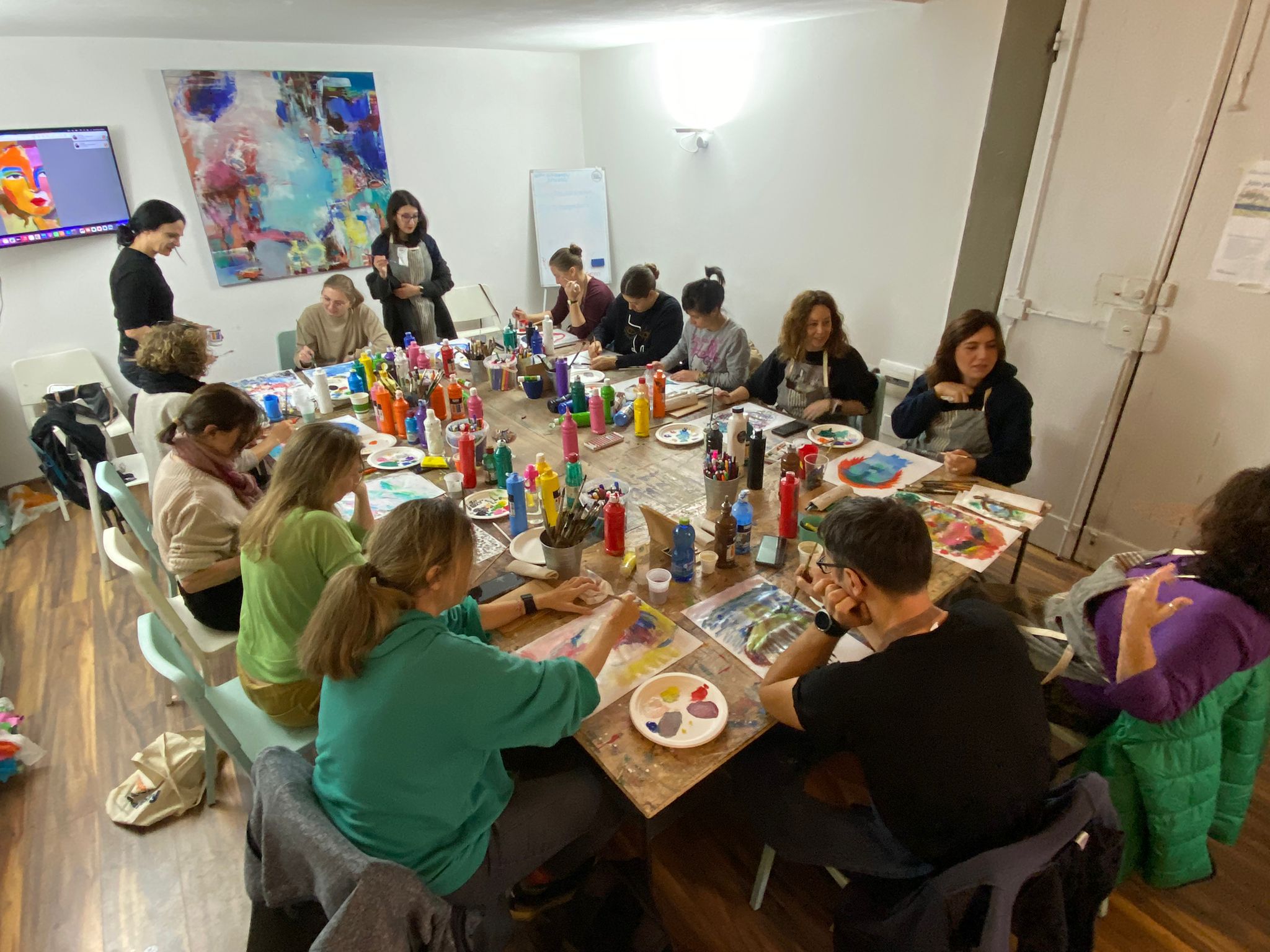 Pochłonięci arteterapią
W czasie szkolenia poznałyśmy sposoby ekspresji emocji oraz  techniki radzenia sobie ze stratą.
Terapia sztuką ( Art therapy)
Terapia przez sztukę to dziedzina kliniczna, która obejmuje zarówno uzdrawiające metody tworzenia sztuki, jak i ocenę dzieł sztuki przez wykwalifikowanych specjalistów, biegłych w analizie psychologicznej. Tworzenie sztuki to w dużej mierze nieświadomy proces, który zapewnia wgląd w umysł twórcy. Poprzez analizę elementów wizualnych, takich jak rozmieszczenie obrazu na stronie, wybrane kolory, rodzaj tworzonych linii, wykorzystanie przestrzeni, liczba i integracja narysowanych elementów oraz pozorny ruch obrazu, psycholog, terapeuta przez sztukę lub inny przeszkolony specjalista może ocenić stan emocjonalny danej osoby, zapewnić terapię i monitorować postępy danej osoby poprzez analizę kolejnych prac.
Prezentacje plakatów –
 sztuka+terapia 
W prostej formie plakatu
Sztuka jako terapia (Art as therapy)
Sztuka jako terapia przejawia się w aktywnej formie poprzez możliwość wyrażania siebie przez artystę oraz w formie receptywnej poprzez reakcję oglądającej publiczności. Doświadczenie artysty w tworzeniu znaczącego dzieła sztuki i zdolność publiczności do rozpoznawania jego znaczenia może prowadzić do wielu reakcji uzdrawiających, w tym zwiększonego pozytywnego wpływu, relaksu, katharsis, spójności społecznej i wzmocnionej duchowości Proces twórczy może również działać jako środek przeciwbólowy dla artystów i zapewniać siłę, aby pomóc im w rekonwalescencji po chorobie.
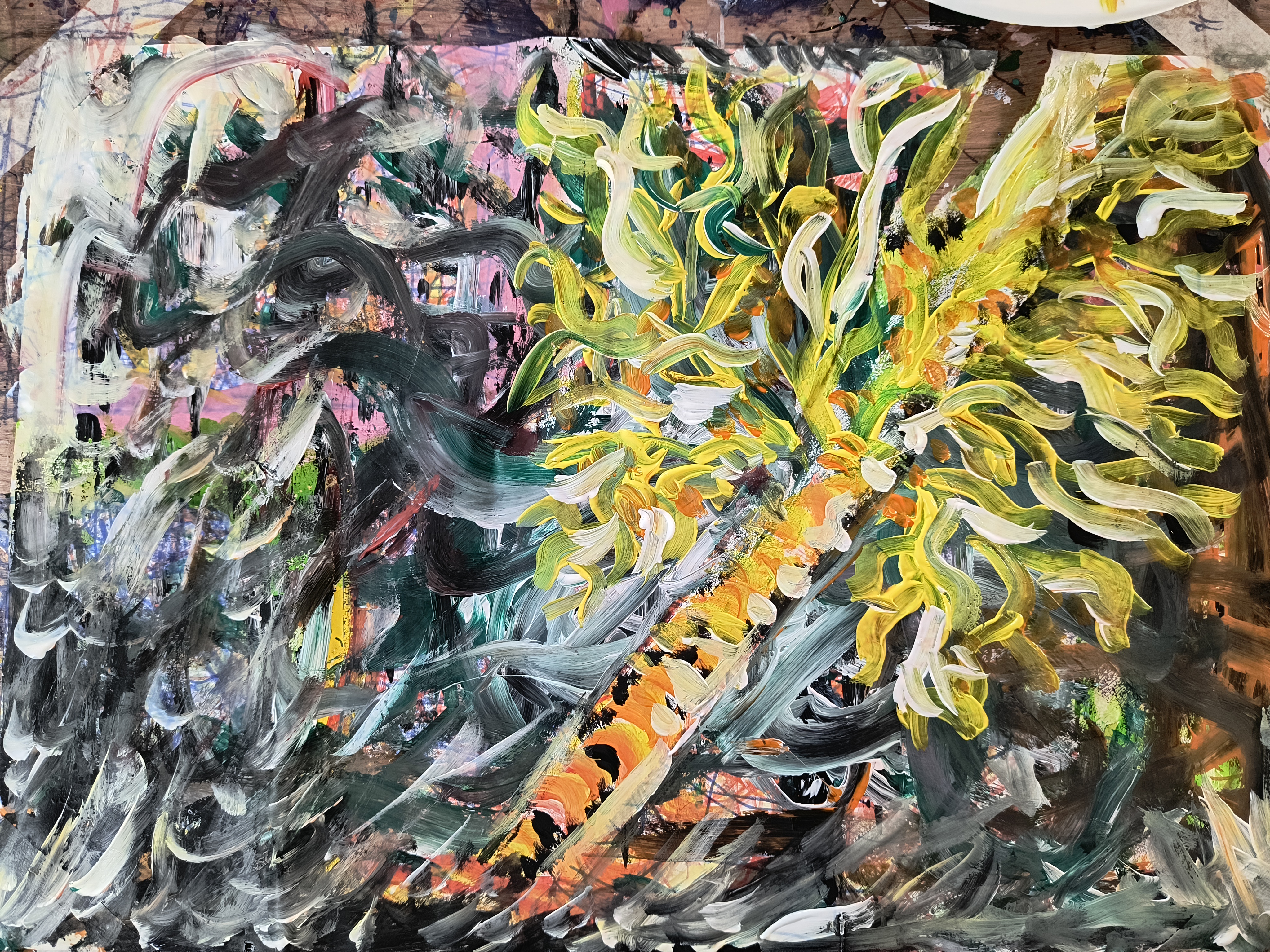 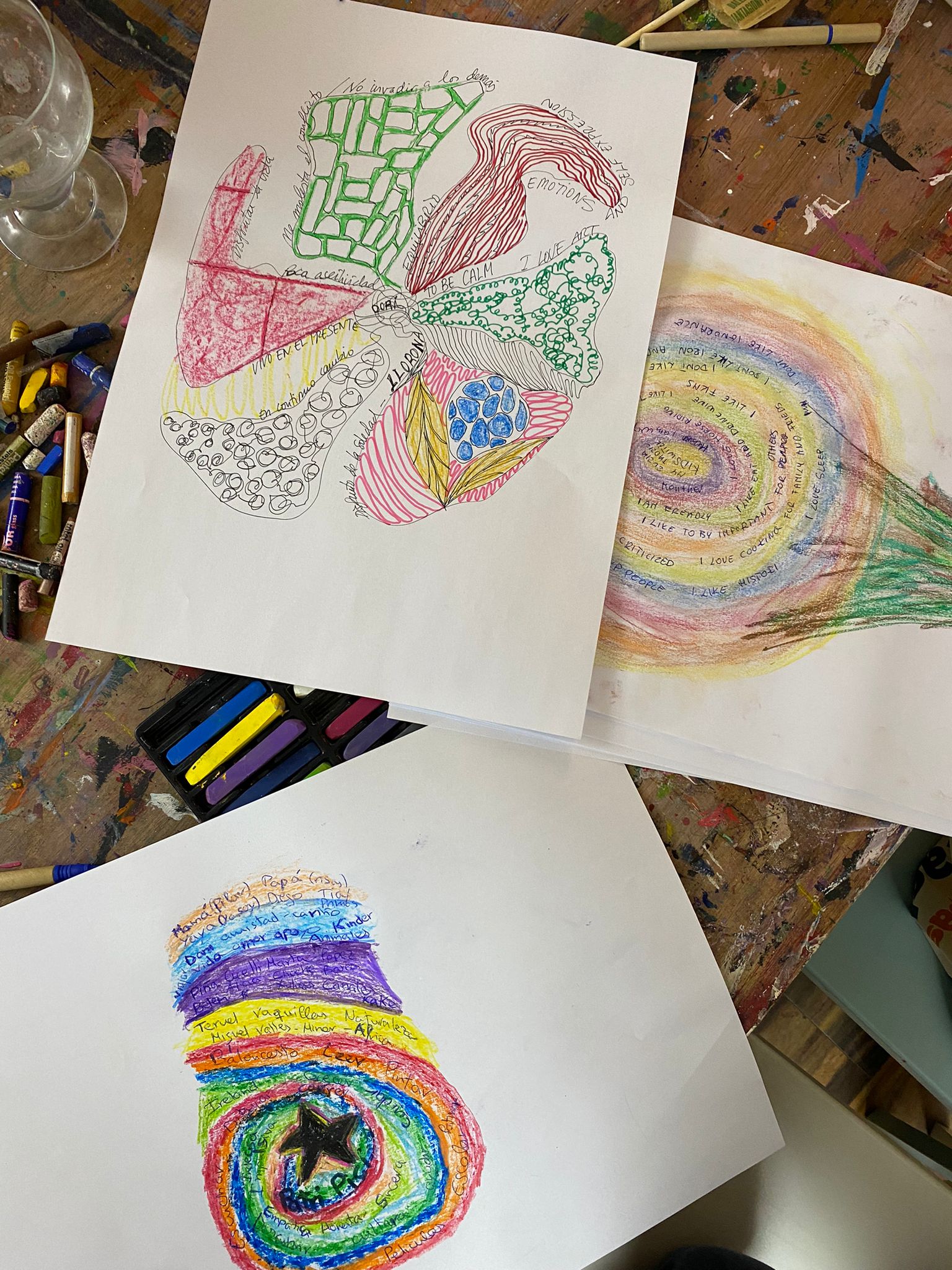 Pozytywne efekty działalności artystycznej
Sztuka łagodzi stres, rozprasza, daje mózgowi wytchnienie od zwykłych myśli. Sztuka zachęca do kreatywnego myślenia - wzmacnia umiejętności rozwiązywania problemów i zachęca do myślenia dywergencyjnego, a także pozwala wymyślać własne, unikalne rozwiązania. Sztuka wzmacnia poczucie własnej wartości i samoskuteczności oraz zapewnia poczucie spełnienia. Sztuka wspiera umiejętności poznawcze i fizyczne (pamięć, uwaga, percepcja, ruch, praksja)
Tworzenie sztuki zwiększa poziom „dobrego samopoczucia” neuroprzekaźnika dopaminy. Lekcje sztuki zwiększają plastyczność mózgu, inteligencję płynną i uwagę. Poprawiają ogólne zachowanie i zmniejszają impulsywność. Sztuka zwiększa empatię, tolerancję, uczucia miłości, pozytywne myślenie. Sztuka pomaga w pokonywaniu traumy, gdy słowa nie są możliwe lub nie wystarczają.
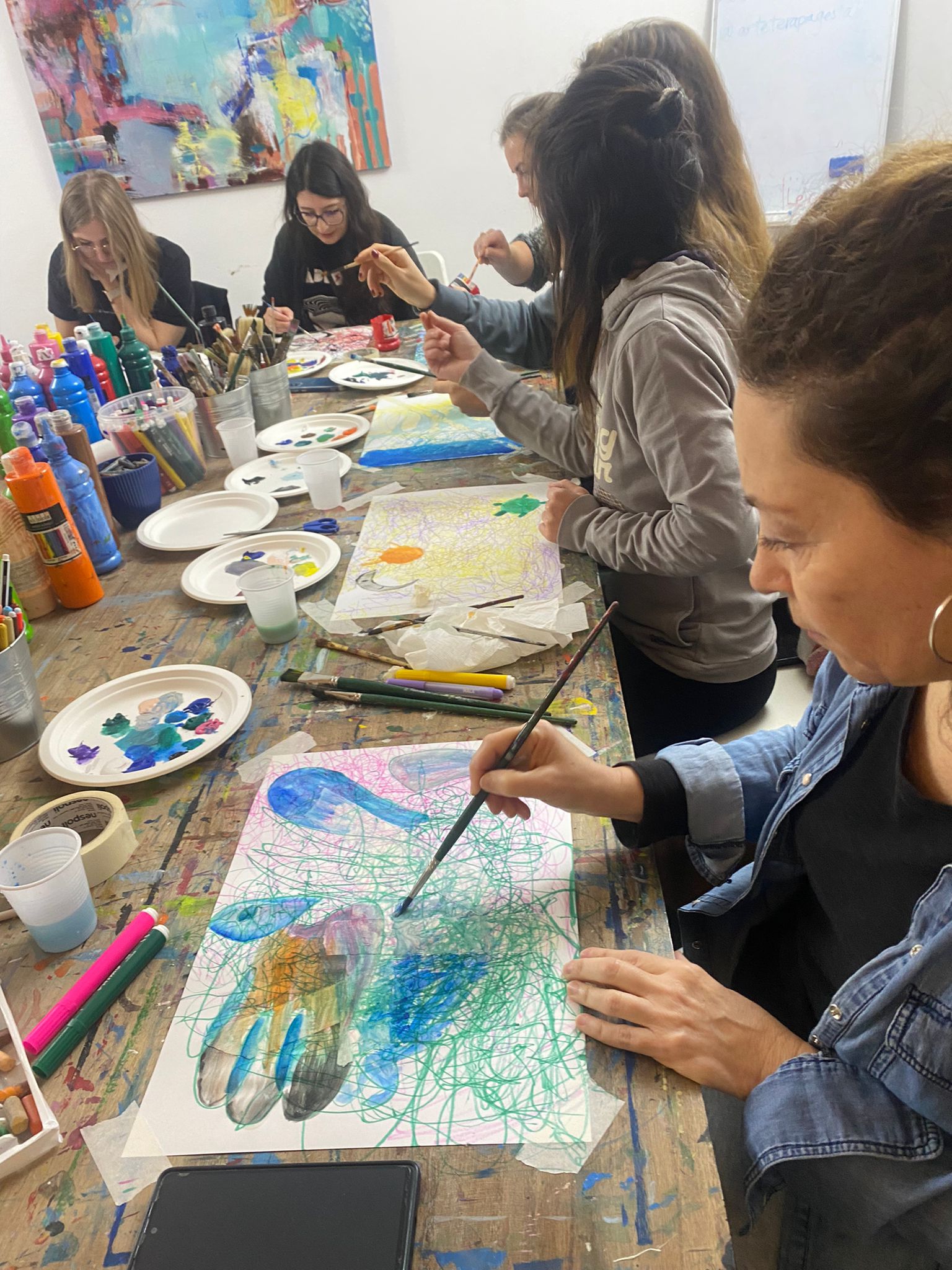 Ćwiczenia na  zajęciach z arteterapii
Myślenie twórcze
Myślenie kreatywne to umiejętność patrzenia na rzeczy inaczej i znajdowania nowych sposobów rozwiązywania problemów. Umiejętności twórczego myślenia zdecydowanie nie są przeznaczone tylko dla „kreatywnych jednostek”, takich jak artyści i muzycy. Każdy może od czasu do czasu skorzystać z myślenia twórczego. Aby wzmocnić myślenie kreatywne: Burza mózgów, słuchanie muzyki, ruch, ustalanie ograniczeń czasowych, medytacja, wychodzenie poza strefę komfortu, patrzenie poza schematy.
Praca w grupach:
kreatywne pisanie, 
przygotowywanie masek,
odgrywanie historii
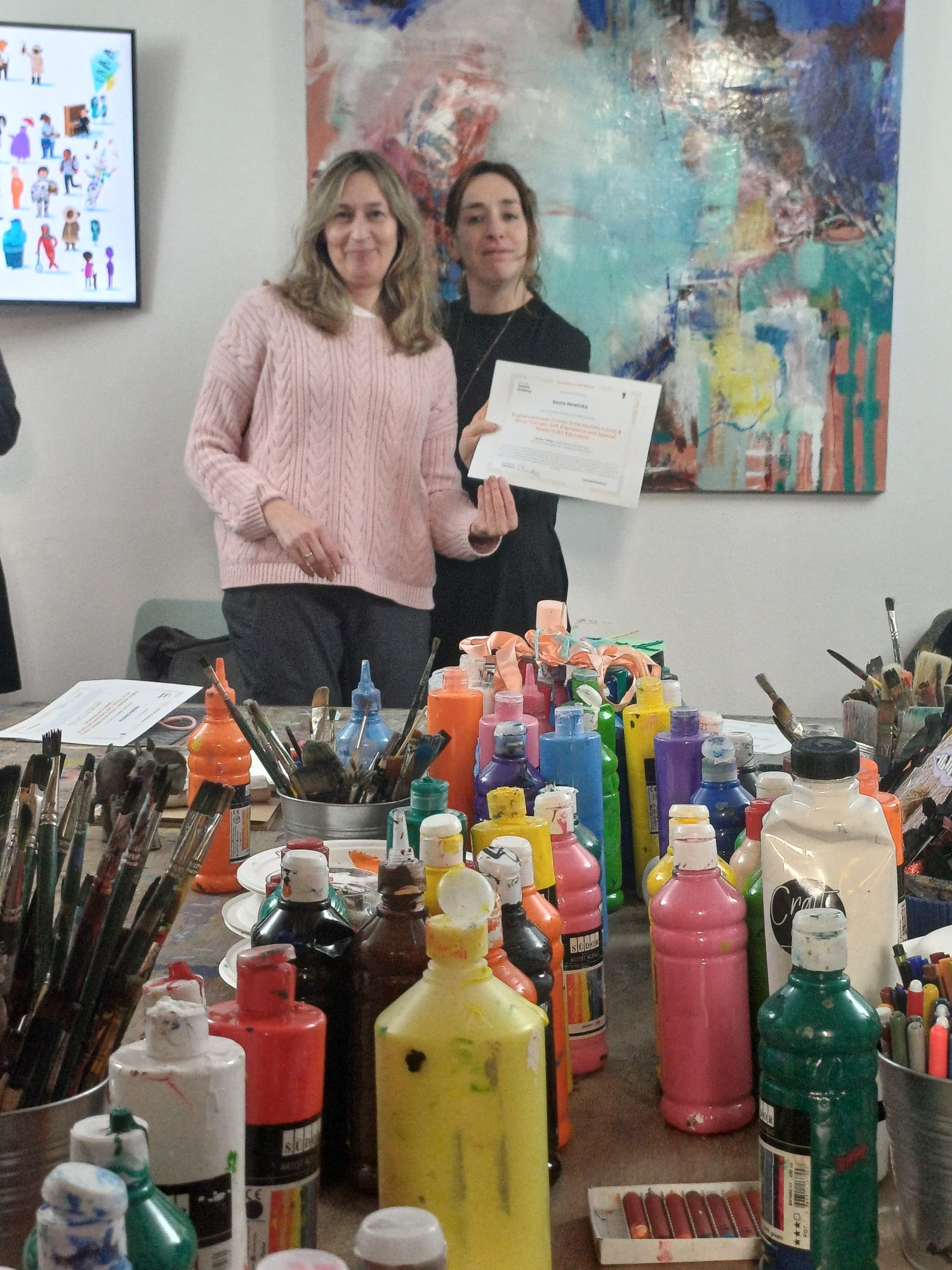 Zakończenie naszych zajęć arteterapii
Dyplomy i gratulacje
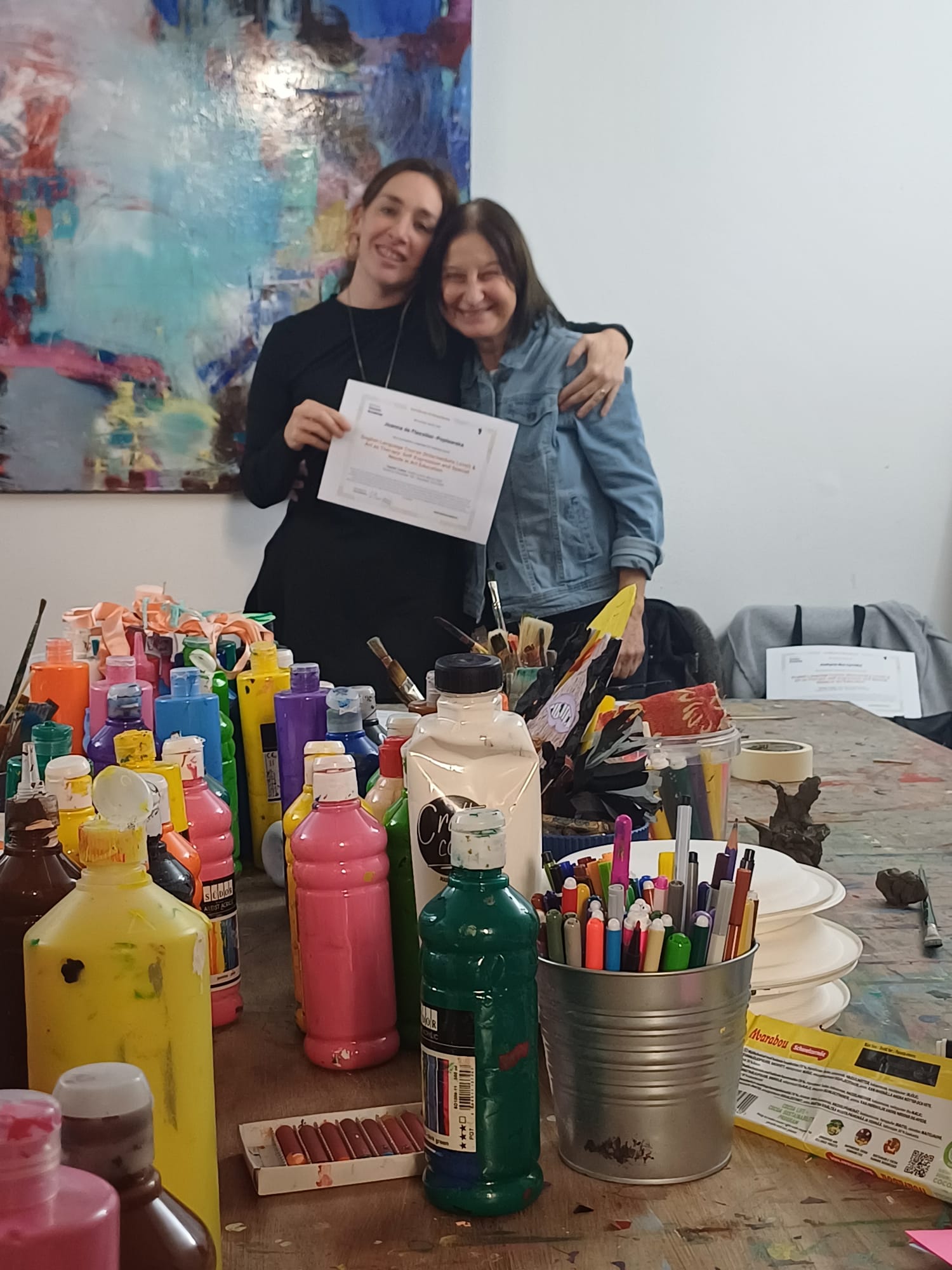 Uściski na zakończenie zajęć
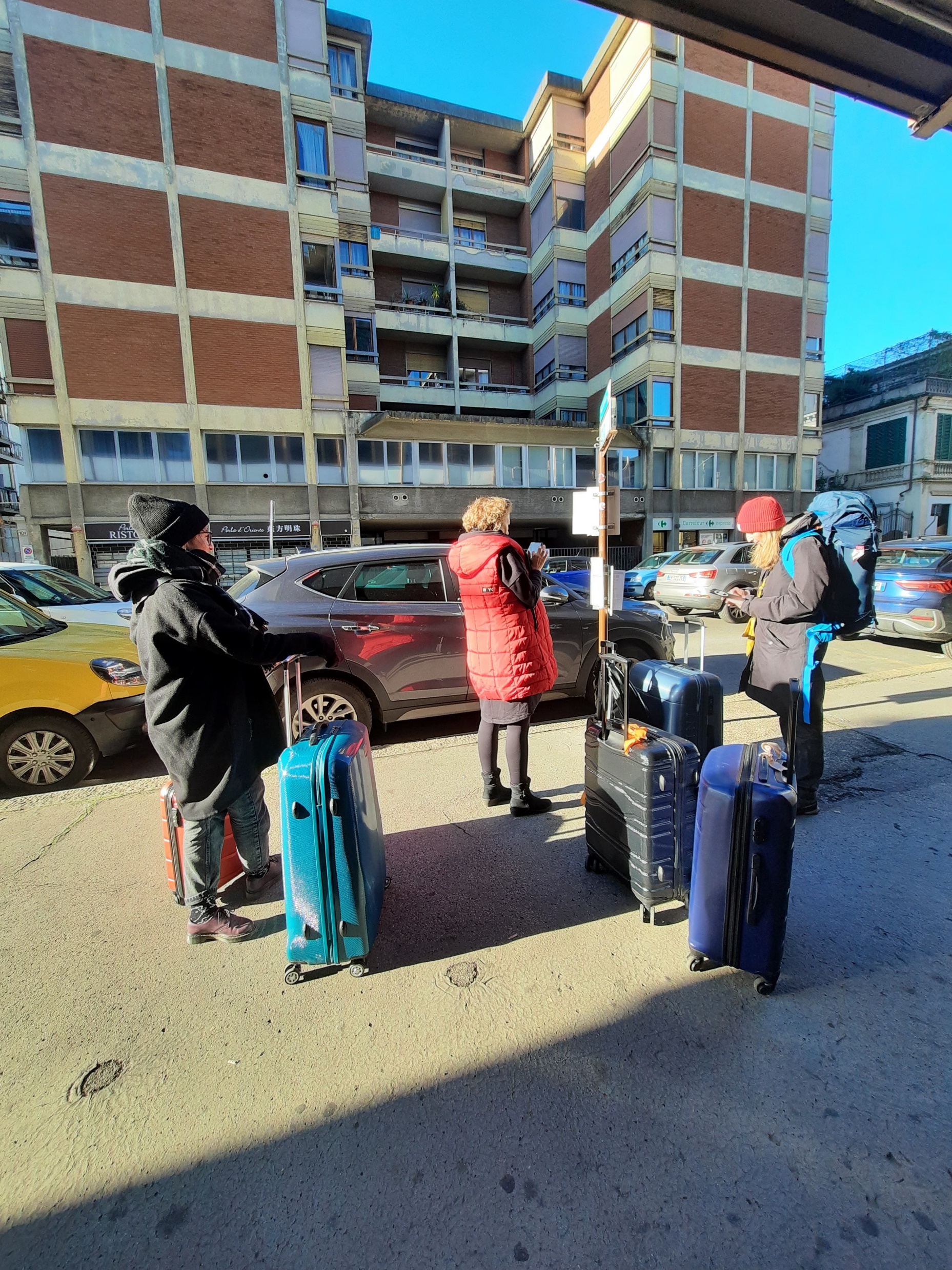 Pożegnanie z Florencją
Dzień czternasty
Wyjazd
Dziękujemy za uwagę